BURNS
OBJECTIVES
By the end of the study the learner will be able to:
Describe types and prevention of burn injuries
Describe burn injuries in terms of involved structures and clinical appearance of full and partial thickness burns
Identify the parameters used to determine the severity of burns
Describe the pathophysiological changes, clinical manifestations, medical and nursing management occurring each burn phase
Explain fluid and electrolyte shifts during the emergency and acute phase
OBJECTIVES ctied
Differentiate between nutritional needs of the burn client during the three burn phases
Explain the physiologic and psychosocial aspects of burn rehabilitation
Describe medical and nursing management of the emotional needs of the burn client and family
Describe the special needs of nursing staff caring for burn client and possible ways to meet those needs
DEFINATION OF BURN INJURY
Refers to the injury to skin caused by: 
physical agent like the sun, excess heat or cold, friction, nuclear radiations, 
chemical agents like acids or caustic alkalis 
Electrical current
Burns are described as:
    Being partial thickness involving the epidermis 
      Full thickness involving the dermis and the underlying structures
Incidence of burn injury
On the decline
Young and elderly people are at high risk because their skin is thin and fragile
Most burn injuries occur in the home
Classification of burns
Burns injuries are described according to the depth of the injury and extent of the body surface area injured
Burn depth
The depth of a burn injury depends on the type of injury, causative agent, temperature of the burning agent, duration of contact with the agent and skin thickness
Burns are classified according to the depth of tissue destruction:
Superficial partial thickness burns(1st degree burn
The epidermis is destroyed or injured and a portion of the dermis maybe injured .
Damaged skin maybe painful, appear red and dry as in sunburn, hyperesthesia
It completely recovers within a week with no scarring
Pain is soothed by cooling
Deep partial thickness burns(2nd degree
Such as scald
The epidermis and the upper layers of the dermis to the deeper portions of the dermis are injured
Wound is painful, appears red and exudes fluid (weeping skin)
Takes long to heal as compared to the 1st degree
Full thickness burns (3rd degree)
Such as a burn from a from a flame or electric current
The epidermis, entire dermis and sometimes the underlying tissue are injured 
Wound colour ranges widely from white to rd to brown or black
The burned area is painless because the nerve fibres  are destroyed
Wound appears leathery, hair follicles and sweat glands are destroyed
The extent of surface burn
How much surface area is burned is determined by one of following methods:
Rule of nines
An estimation of the total surface area burned by dividing the body into multiples of 9
Totals
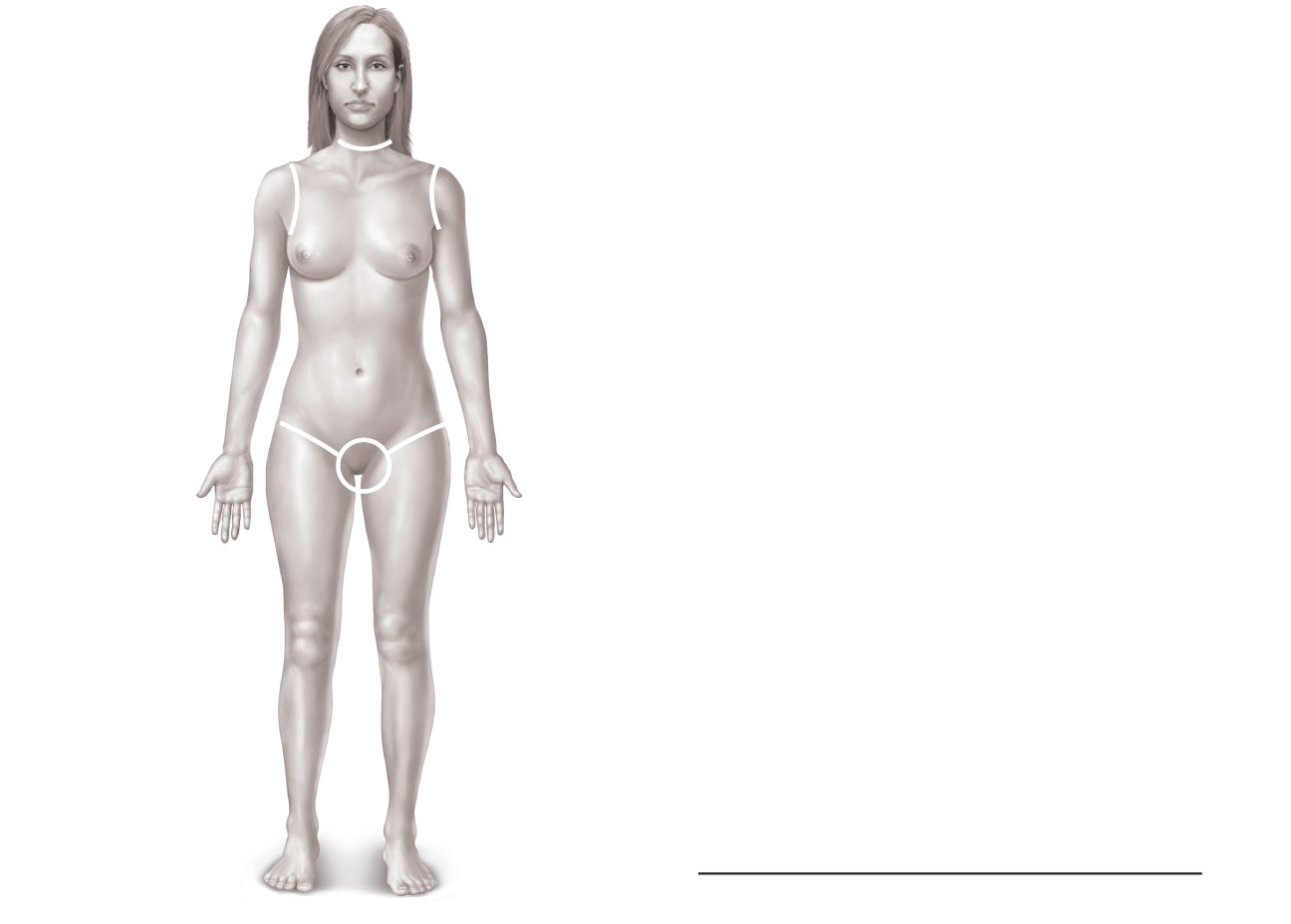 1
4
/
%
2
Anterior and posterior
head and neck, 9%
Anterior and posterior
upper limbs, 18%
Anterior
trunk,
18%
1
1
Anterior and posterior
trunk, 36%
4
/
%
4
/
%
2
2
9%
9%
(Perineum, 1%)
Anterior and posterior
lower limbs, 36%
100%
Lund and Browder method
A more precise method of estimating the extent of burn 
Takes into account that the percentage of the surface area represented by various anatomic parts (head and legs changes with growth)
Palm method
Used to estimate percentage of scattered burns using the size of the patients palm (about 1%of body surface) to assess the extent of burn
PATHOPHYSIOLOGICAL CHANGES
Burns that do not exceed 25% TBSA produce primarily local response while those that exceed may produce both local and systemic response


DRAW A DIAGRAM ON MED SURG PAGE 1708
Integumentary system
Loss of skin
Inflammation response
Thermoregulation problems
Impaired immune response
Fluid and electrolyte shifts
The greatest initial threat to the burn patient is hypovolemic shock which is caused by a massive shit of fluids out of blood vessels.
Shift is primarily caused by increased capillary permeability resulting from histamine release from injured cells, as well as direct injury
Histamine a potent vasodilator promotes increased blood supply to an injured area but also causes loss of capillary integrity.
 As the capillary walls become more permeable, water, sodium and later plasma proteins esp. albumin move into the interstitial spaces and other surrounding tissue
Fluid ctied
The colloidal osmotic pressure decreases with progressive loss of protein from the vascular space, this results into the interstitial spaces
The net result of the fluid shift is volume depletion within the vasculature oedema, low BP, increased pulse, hypovolemic shock.
Fluid loss can also be caused by increased insensible loss via evaporation from large, denuded body surfaces. Normal insensible loss of 30-50 ml/hr may increase to as much as 500-700ml/hr in a severely burned client
Fluid ctied
The circulatory status is also impaired due to haemolysis of RBCs.
The RBCs are haemolysed from direct insult of the burn injury
Thrombosis in the capillaries of burned tissue causes an additional loss of RBCs 
An elevated hematocrit is due to hemoconcentration
Na+ and K+ are involved in electrolyte shifts.
Na is rapidly shifted to the interstitial space and remains there until oedema formation ceases
Fluid ctied
A K+ shift develops in the 1st 24-48 hours because the injured cells and haemolysed RBCs release K+ into the extracellular spaces
To the end of the emergent phase, if fluid replacement is adequate capillary membrane permeability will be restored
Fluid loss and oedema formation cease.
Interstitial fluid will gradually return to the vascular space 
Clinically massive dieresis will be seen with very low urine specific gravities
Serum K+ will be markedly elevated initially as fluid mobilization brings K+ from the interstitial to the vascular space .
Fluid ctied
Hypokalemia may result at this time or in a few days due to loss of K+ in diuresis and K+ movement back into the cells serum sodium will increase as sodium returns to the vascular space 
Later normal serum Na values are found with loss of Na in urine
Cardiovascular system
Complications include hypovolemic shock, arrhythmias and cardiac arrest
Circulation to extremities can be severely impaired by circumferential burns and oedema formation (escharotomies done to restore circulation to compromised extremities
Increased blood viscosity due to fluid loss
Respiratory system
Vulnerable to two types of respiratory injury
          1. upper airway burns causing oedema formation
            2. inhalation injury causing adult respiratory distress syndrome.
Thermal burns to the head and neck can occlude the airway by oedema formation compressing the trachea.
Circumferential burns of the thorax prevent lung expansion
Renal system
Hypovolamic state, blood flow to the kidneys is decreased causing renal ischemia
If this continues ,acute renal failure may develop
With full thickness and electrical burns, myoglobin (from muscle cell breakdown) is released into the blood stream and occludes renal tubules
Adequate fluid replacement and diuretics can counteract myoglobin obstruction of the tubules
Pre hospital care
Remove victim from the scene of injury
Roll the victim to extinguish flames and use cold water
Do not remove charred clothing 
Cover burnt areas with clean material
Cooling the injured area (if small) within 1min minimises the depth of injury
If the burn is large, primary consideration is focused on the ABC
If large, not advisable to immerse the burned body part in cool water due to heat and electrolyte loss
Criteria for admission
Extent of burns : >10%(children) adult >15% TBSA
Pay special attention to the following :
hands and feet
 face and neck
perineum
  joints
 other associated injuries
 inhalational burns
 chemical burns and electric burns
 other known pre existing diseases e.g. diabetes
 circumferential burns
 extremities of age i.e. <4yrs->50yrs
patients with high morbidities  e.g. HIV
Concomitant trauma e.g. fractures
Medical management
Major goals
Prevention
Institution of life saving measures of severely burned
Prevention of disability and disfigurement and rehabilitation
Phases of burn care
EMERGENT AND RECUSCITATIVE PHASE
Assessment
Review the initial assessment data obtained by pre hospital providers. If needed further assess the time of injury , mechanism of burn, whether the burn occurred in a closed space, the possibility of inhalation of noxious chemicals and any related trauma
Focus on the major priorities of trauma patient. ABC (also cervical spine immobilization and cardiac monitoring ) disability, exposure and fluid resuscitation. The burn wound is a secondary consideration although aseptic management of burn wounds is continued
Ass ctied
Assess respiratory status as first priority(airway patency and breathing adequacy)
Note any increased hoarseness, stridor, abnormal respiratory rate and depth or mental changes from hypoxia
Evaluate circulation (apical, carotid any femoral pulses) start cardiac monitoring if indicated e.g. electrical injury, history of cardiac or respiratory problems or dysrthmia
Ass ctied
Check vital signs frequently
Check peripheral pulses on burned extremities hourly
Monitor fluid intake (iv fluids) and output (urinary catheter) and measure hourly. Assess urine specific gravity, PH, protein and haemoglobin
Note amount of urine obtained when catheter is inserted (indicates pre-burn renal function and fluid status)
Ass ctied
Arrange for patients with facial burns to be assessed for corneal injury
Assess body temperature, body weight, history of pre burn weight, allergies, tetanus immunization, past medical surgical problems, current illnesses and use of medication
Assess depth of wound, and identify areas of full and partial thickness injury
Assess neurological status i.e. consciousness, psychological status, pain and anxiety levels and behaviour.
Assess patients and families understanding of injury and treatment. Assess patients support system and coping skills
DIAGNOSIS
Nursing diagnosis
Impaired gas exchange related to CO poisoning, smoke inhalation , and upper airway obstruction
Ineffective airway clearance related oedema and effects of smoke inhalation
Fluid volume deficit related to increased capillary permeability and evaporative fluid loss from burn wound
Hypothermia related to loss of skin micro circulation and open wounds 
Pain related to tissue and nerve injury and emotional impact of injury
Anxiety related to fear and emotional impact of injury
Collaborative problems/potential complications
Acute respiratory failure
Distributive shock
Acute renal failure
Paralytic ileus
Curling’s ulcer
Planning and goals
Major goals for the emergent and rescustative phase include
Patent airway and tissue oxygenation
Optimal fluid and electrolyte balance and perfusion of vital organs
Adequate body temperature
Minimal pain and anxiety
Absence of complications
NURSING INTERVENTIONS
Promoting gas exchange and airway clearance
Provide humidified oxygen and monitor arterial blood gases, pulse oximetry and carboxy-haemoglobin levels
Assess breath sounds, respiratory rate, rhythm, depth and symmetry; monitor for hypoxia
Observe for signs of inhalation injury, blistering of lips or buccal mucosa, burns of the face neck or chest, increase hoarseness or sooty in the sputum or respiration secretions
Report laboured respiratory, decrease depth of respiration or signs of hypoxia to physician immediately prepare to assist with intubation and escharotomies
Monitor mechanically ventilated patient closely
ctied
Institute aggressive pulmonary care measures, turning, coughing, deep breathing, periodic forceful inspiration using spirometry and tracheal suctioning
Maintain proper positioning to promote removal of secretions and patent airway and promote optimal chest expansion, use airway as needed
Maintain asepsis to prevent contamination of respiratory tract and infection which increases metabolic requirements
Restoring fluid and electrolyte balance
Insert large- bore iv line and an indwelling urinary catheter
Monitor vital signs and urinary output (hourly), central venous pressure, pulmonary artery pressure and cardiac output. Note and report signs of hypovolemia or fluid overload
Provide iv fluids as prescribed and titrate with urinary output. Document intake and output and daily weight
Fluid replacement therapy
Has guidelines and formulas for fluid replacement in burn patient
Parkland/ Baxter formula- 4×kg body weight× % TBSA burned.
     day1: half to be given in first 8hrs
                half to be given over next 16 hours
     day 2: varies. Colloids is added (colloids- blood dextran, plasma (in burns >30% app 250ml of plasma required for each 20%
2. Consensus formula- 2-4ml× kg body weight× %TBSA burned half to  be given in the in the first 8hrs, remaining half given over 16hours
The first 24 hours means since time of burn not since admission
Elevate head of bed and burned extremities
Monitor serum electrolyte levels
Recognise developing electrolyte imbalances
Maintaining normal body temperature
1. Provide a warm environment through use
     of heat shield, space blanket, heat lights,
      or blankets.
2. Work quickly when wounds must be
      exposed.
3. Assess core body temperature frequently.
Minimize pain and anxiety
Use pain intensity scale to assess pain
     level (i.e., 1 to 10). Differentiate from
       hypoxia.
2. Administer analgesics and assess response
3. Provide emotional support and reassurance
4. Assess patient and family understanding of burn injury coping strategies, family dynamics and anxiety levels
5. Provide pain relief and anxiolytics if the patient remains highly anxious and agitated after psychological interventions
Monitor and managing potential complications
Acute Respiratory Failure
1. Assess for increasing dyspnoea, stridor, changes in respiratory patterns.
2. Monitor pulse oximetry, arterial blood gas values for decreasing PO2 and oxygen saturation, and increasing PCO2.
3. Monitor chest x-ray results.
4. Assess for restlessness, confusion, difficulty attending to questions, or decreasing level of consciousness.
5. Report deteriorating respiratory status immediately to physician.
6. Prepare to assist with intubation or escharotomies as indicated.
Mm ctied
Distributive Shock
1. Assess for decreasing urine output, pulmonary artery and pulmonary artery wedge pressures, blood pressure, and cardiac output, or increasing pulse.
2. Assess for progressive oedema as fluid shifts occur.
3. Adjust fluid resuscitation in collaboration with the physician in response to physiologic findings.
Mm ctied
Acute Renal Failure
1. Monitor urine output and blood urea nitrogen (BUN) and creatinine levels.
2. Report decreased urine output or increased BUN and creatinine values to physician.
3. Assess urine for haemoglobin or myoglobin.
4. Administer increased fluids as prescribed.
Mm ctied
1. Assess neurovascular status hourly (warmth, capillary refill, sensation, and movement of extremity).
2. Compare affected with unaffected extremity.
3. Elevate burned extremities.
4. Report loss of pulse or sensation or presence of pain to physician immediately.
5. Prepare to assist with escharotomies
Mmm ctied
Paralytic Ileus
1. Maintain nasogastric tube on low intermittent suction until bowel sounds resume.
2. Auscultate for bowel sounds, abdominal
     distension.
Mmm ctied
Curling’s Ulcer
1. Assess gastric aspirate for pH and blood.
2. Assess stools for occult blood.
3. Administer histamine blockers and antacids as prescribed
ACUTE AND INTERMEDIATE PHASE
Begins 42-72 hours after burn injury. Burn wound care and pain control are priorities at this stage
Assessment
focus on hemodynamic alterations, wound healing, pain and psychosocial responses, and early detection of complications.
Measure vital  signs frequently; respiratory and fluid status are highest priority
Assess peripheral pulses frequently for the first few days after the burn for restricted blood flow
Observe electrocardiogram for dysrrhythmias resulting from potassium imbalance, pre existing cardiac disease or effects of electrical injury or burn shock
Assess residual gastric volumes and pH in the patient with a nasogastric tube (for clues to early sepsis or need for antacid therapy
Blood in the gastric fluid or the stools must also be noted and reported.
Asss ctied
assess wound for  size, colour, odour, eschar, exudate, abscess formation under the eschar, epithelial buds (small pearl-like clusters of cells on the wound surface), bleeding, granulation tissue appearance, status of grafts and donor sites, and quality of surrounding skin. Any significant changes in the wound are reported to the physician
Assess ctied
focus on pain and psychosocial responses, daily body weights, caloric intake, general hydration, and serum electrolyte, haemoglobin, and hematocrit levels
Assess for excessive bleeding from blood vessels adjacent to areas of surgical exploration and debridement
Nursing diagnosis
Excessive fluid volume related to resumption of capillary integrity and fluid shift from the interstitial to intravascular compartment
• Risk for infection related to loss of skin barrier and impaired immune response
• Imbalanced nutrition, less than body requirements, related to hyper metabolism and wound healing needs
• Impaired skin integrity related to open burn wounds
• Acute pain related to exposed nerves, wound healing, and treatments
Nursing dx ctied
Impaired physical mobility related to burn wound oedema, pain, and joint contractures
• Ineffective coping related to fear and anxiety, grieving, and forced dependence on health care providers
• Interrupted family processes related to burn injury
• Deficient knowledge about the course of burn treatment
Collaborative problems/potential complications
Heart failure and pulmonary oedema
• Sepsis
• Acute respiratory failure
• Acute respiratory distress syndrome
• Visceral damage (electrical burns)
Planning goals
Major goals:
Restoration of normal fluid balance
absence of infection
Attainment of anabolic state and normal weight
Improved skin integrity
Reduction of pain and discomfort
Optimal physical mobility
Adequate patient and family coping,
Adequate patient and family knowledge of burn treatment
Absence of complications
Nursing interventions
Restoring fluid balance
Monitor IV and oral fluid in take, using IV infusion pumps or rate controllers
Measure intake and output and daily weight
Report changes in hemodynamic (pulmonary arterial, CVP(central venous pressure) BP, pulse rate and urine output(less than 30ml/h) physician
Preventing infection
Provide a clean and safe environment; protect patient from sources of cross- contamination e.g. visitors, other patients, staff and equipment
Caution the patient against touching the wound or dressings, bathe unburned areas and change linen regularly
Practise aseptic technique for wound care and invasive procedures
Closely scrutinize wound to detect early signs of infection
Monitor culture results and wbc counts
Administer antibiotics: topical: silver sulfadiazine, mafenide(sulfamylon), silver nitrate; systemic: penicillin, erythromycin, gentamycin, amikacin
Maintaining adequate nutrition
Oral fluids should be initiated slowly when bowel sounds resume
collaborate with the dietician or nutrition support team to plan a protein- and calorie-rich diet that is acceptable to the patient
Family members may be encouraged to bring nutritious and favourite foods
Provide nutritional, vitamin and mineral supplements
Document caloric intake. Insert feeding tube if caloric goals cannot be met by oral feeding (for continuous or bolus feeding; note residual volumes. Parenteral nutrition may be required
Main ctied
Weigh patient daily and graph weights
Encourage patient with anorexia to increase food intake, provide pleasant surroundings at meantime, cater for food preferences
Offer a high protein, high vitamin snacks
Promoting skin integrity
Assess wound status
Support patient during distressing and painful wound care
Coordinate complex aspects of wound care and dressing changes
   wound care
May be delayed until a patient airway and adequate circulation
Ctied
goals will be:
Cleanse and debride the area of necrotic tissue and debris that would promote bacterial growth
Minimize further destruction to viable skin 
Promote client comfort
Cleansing and debridement is usually accomplished in a bath tub
Ctied
There two methods of wound treatment used to control infection:
Open method- clients burn is covered with a topical antibiotic and has no dressing
Closed method-  employs sterile gauze dressings impregnated with or laid over a topical antibiotic
These dressings are changed two to three times every 24 hours
Administer TT routinely
Assess and record any changes and progress in the wound healing, inform all members of the health care team of progress in the wound or treatment
Assess instruct, support and encourage patient and family to take part in dressing changes and wound care
Relieving pain and discomfort
Teach patient relaxation techniques, give some control over wound care and analgesia, and provide frequent reassurance
Use guided imagery to alter patient’s perceptions and response to pain. Distraction through video programs or video games, hypnosis, biofeedback, and behavioural modification.
Administer minor antianxiety medication and analgesic agents before pain becomes too severe. Assess and document patients response to medication. Assess frequently for pain and discomfort
Work quickly to complete treatment and dressing changes.  Encourage patient to use analgesic medications before painful procedures
Promote comfort during healing phase, oral antipruritic agents, a cool environment lubrication of the skin , exercise and splinting  to prevent skin contractures and diversion activities
Promoting physical mobility
prevent complications of immobility (atelectasis, pneumonia, oedema, pressure ulcers and contractures) by deep breathing, turning and proper positioning.
interventions are modified to meet the patient’s needs. Early sitting and ambulation are encouraged. Whenever the lower extremities
are burned, elastic pressure bandages should be applied before the patient is placed in an upright position.
Initiate passive and active range-of-motion exercises from admission until grafting within prescribed limitations
Splints or functional devices may be applied to extremities
for contracture control.  Monitor for signs of vascular insufficiency and nerve compression.
Strengthening coping strategies
Assist patient to develop effective coping strategies; set specific expectations for behaviour, promote truthful communication to build trust, help patient practise coping strategies and give positive reinforcement when appropriate
Demonstrate acceptance to the patient, enlist a non involved person to vent feelings without fear of retaliation
Include patient in decisions regarding care , encourage patient to assert individuality and preferences set realistic expectations for self care
Supporting patient and family processes
Support and address patients and family's verbal and non verbal concerns
Instruct family in ways to support patient
Make psychological or social work referrals as need
Provide information about burn care and expected course of treatment
Initiate patient and family education during burn management
REHABILATATION PHASE OF BURN CARE
Rehabilitation
begins immediately after the burn has occurred—as early as the emergent period and often extends for years after injury
Wound healing, psychosocial support, and restoring maximal functional activity remain priorities
maintaining fluid and electrolyte balance and improving nutritional status continues.
Reconstructive surgery to improve body appearance and function may be needed.
ASSESSMENT
Information about the patient’s educational level, occupation, leisure activities, cultural background, religion, and family interactions is obtained
Assess mental status, activity tolerance, neuropathies(neurological damage)
NURSING DIAGNOSIS
• Activity intolerance related to pain on exercise, limited joint mobility, muscle wasting, and limited endurance
• Disturbed body image related to altered physical appearance and self-concept
• Deficient knowledge about post discharge home care and follow-up needs
Potential complications
Contractures
Inadequate psychological adaptation to burn injury
Planning and goals
increased participation in activities of daily living
increased understanding of the injury, treatment, and planned follow-up care
adaptation and adjustment to alterations in body image, self-concept, and lifestyle; and
absence of complications.
Nursing interventions
Promoting activity tolerance
Provide rest after changing dressings, exercises because they are stressing to the burn patient
Relieve their anxiety and fears related to outcome of injury, administer hypnotics to promote sleep
Relieve pain, prevent chilling or fever and promote physical integrity of all body systems to help the patient conserve energy for therapeutic activities and wound healing
Improving body image and self concept
This include body disfigurement, loss of personal property homes, loved ones and ability to work. The nurse should allay fears from the client
Encourage to join social groups, other burns survivors
Help patients build self esteem by recognising their uniqueness
Can see psychologist, social workers, vocational counsellors etc to assist regain their self esteem
Early and aggressive physical and occupational therapy to avoid contractures. 
Surgical interventions indicated if a full range of motion in the burn patient is not achieved
MERCI BEAUCOP